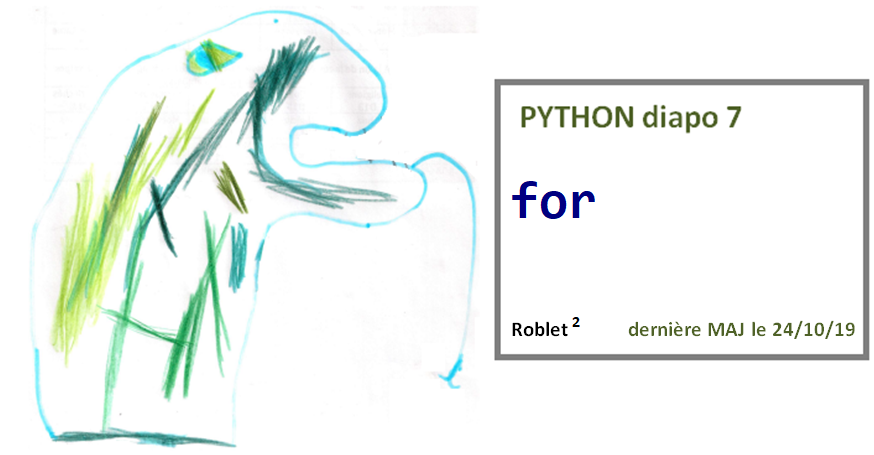 Diapo 7
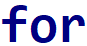 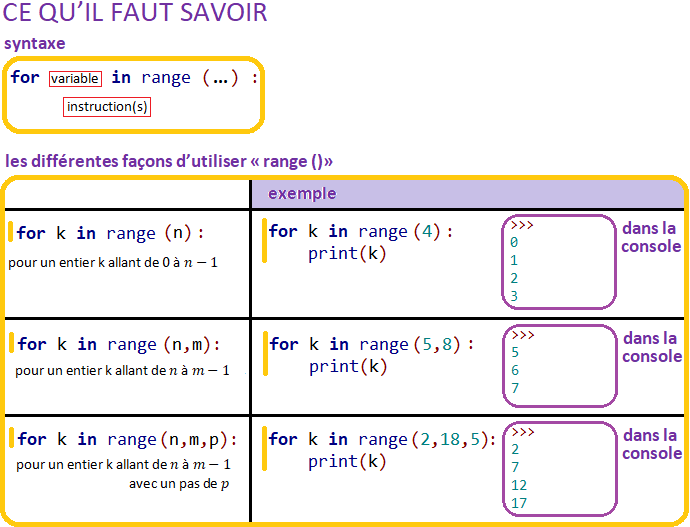 Diapo 7
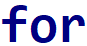 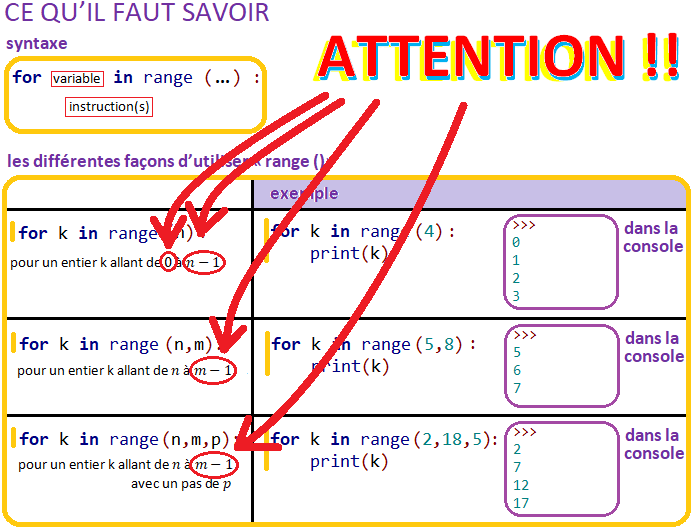 Diapo 7
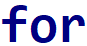 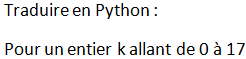 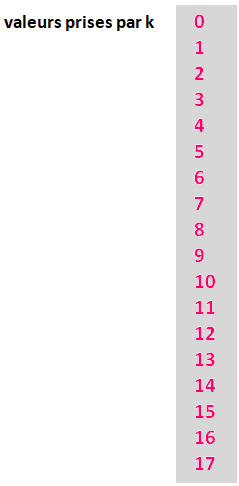 Diapo 7
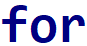 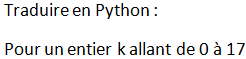 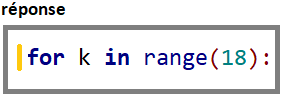 Diapo 7
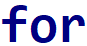 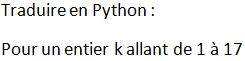 Diapo 7
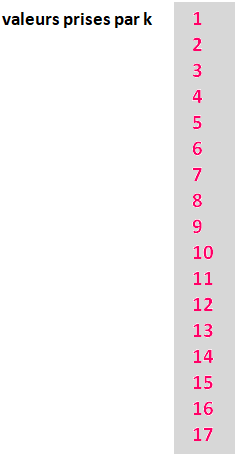 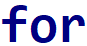 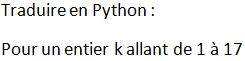 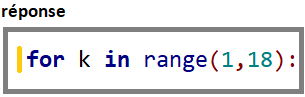 Diapo 7
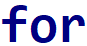 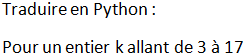 Diapo 7
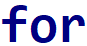 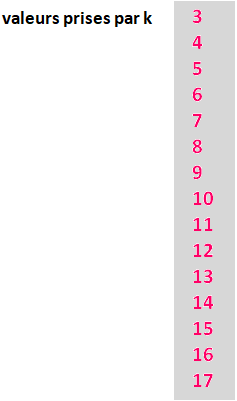 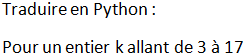 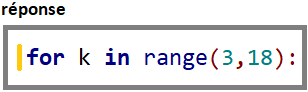 Diapo 7
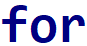 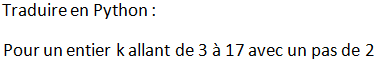 Diapo 7
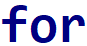 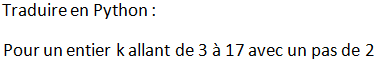 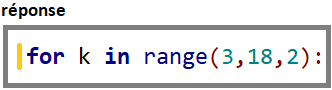 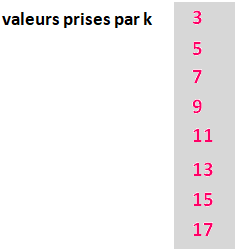 Diapo 7
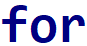 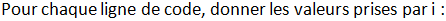 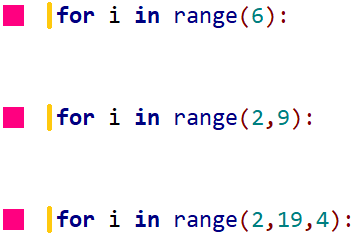 Diapo 7
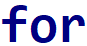 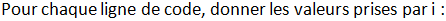 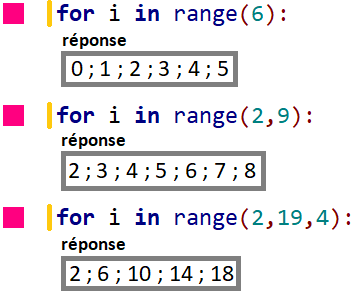 Diapo 7
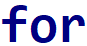 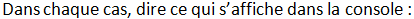 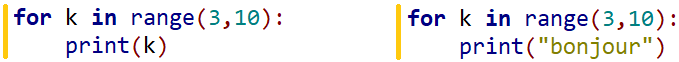 Diapo 7
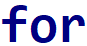 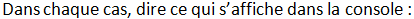 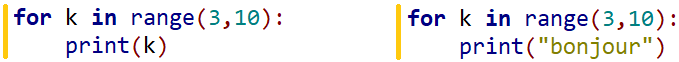 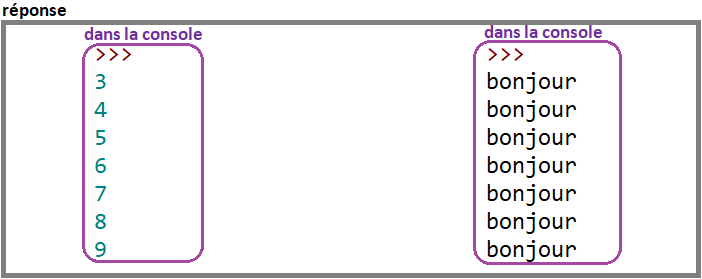 Diapo 7
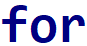 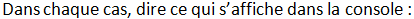 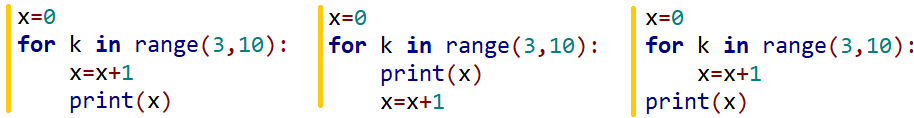 Diapo 7
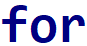 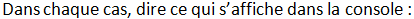 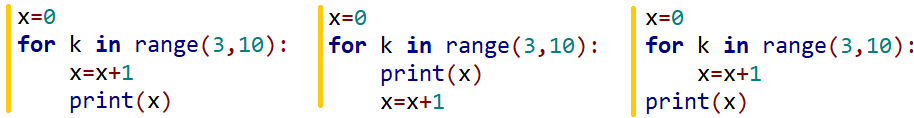 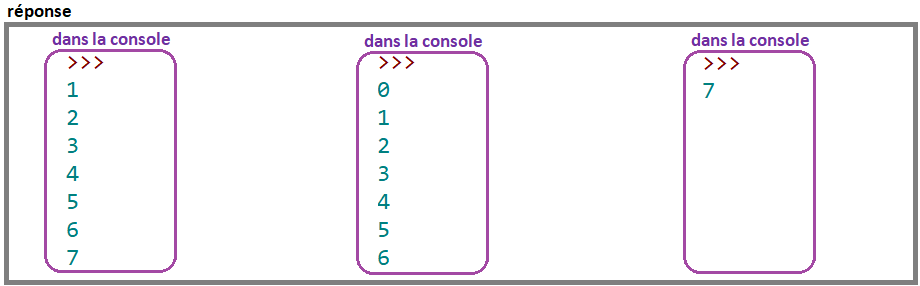